Costheta cross section – v2(preliminary)
V. Marinozzi
08/25/2020
Assumptions
Goal: develop a 20 T hybrid costheta cross-section
First layout: 6 layers (4 HTS, 2 LTS)
50 mm aperture
HTS is Bi-2212 rutherford cable, with filamentery strands
LTS is Nb3Sn
No HTS grading
Conductor parameters from existing cable
Conductor
Grey values are preliminary, to be reviewed
From RC coil             (17 strands)
From DCC017
Critical current
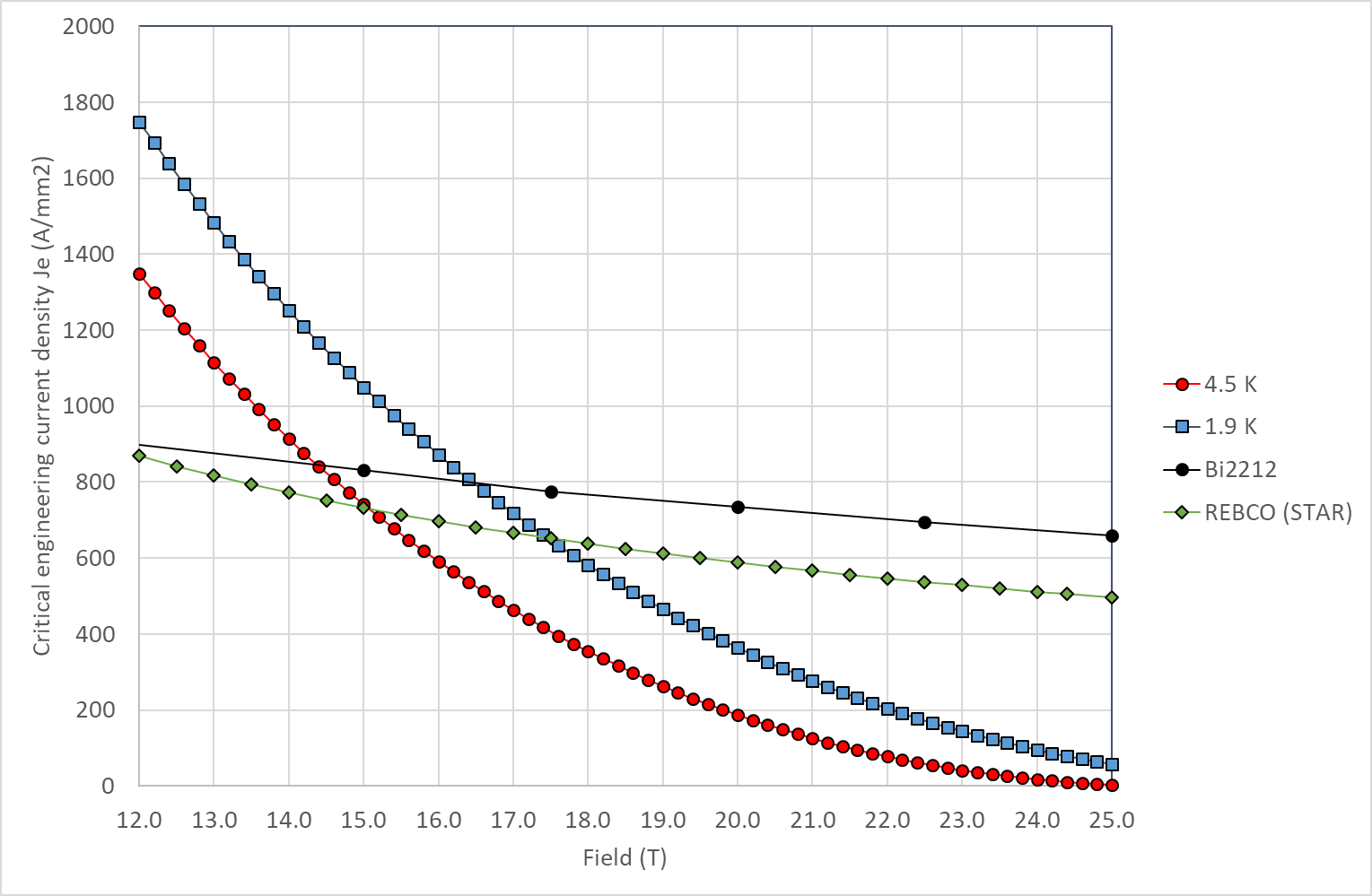 Jc in SC obtained by scaling Jc engineering from Paolo slides
Cross section
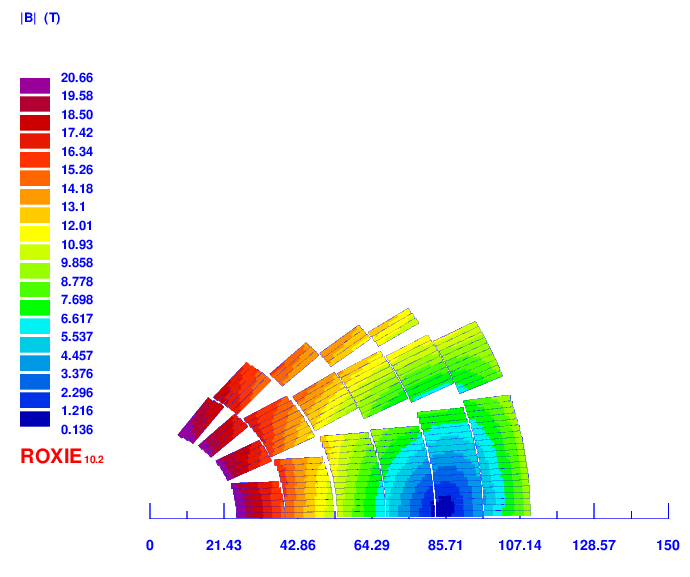 Total conductor area (bare):

Bi2212: 1784 mm2
Nb3Sn: 1150 mm2

Total conductor area (insulated):

Bi2212: 2202 mm2
Nb3Sn: 1420 mm2
Layer 1: 16 turns
Layer 2: 23 turns
Layer 3: 24 turns
Layer 4: 27 turns
Layer 5: 30 turns
Layer 6: 30 turns
Total: 150 turns
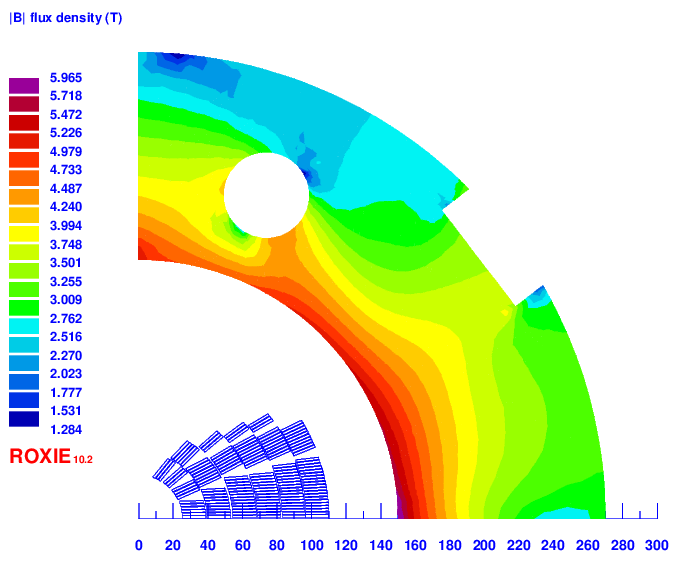 85 mm
Operating field and margin
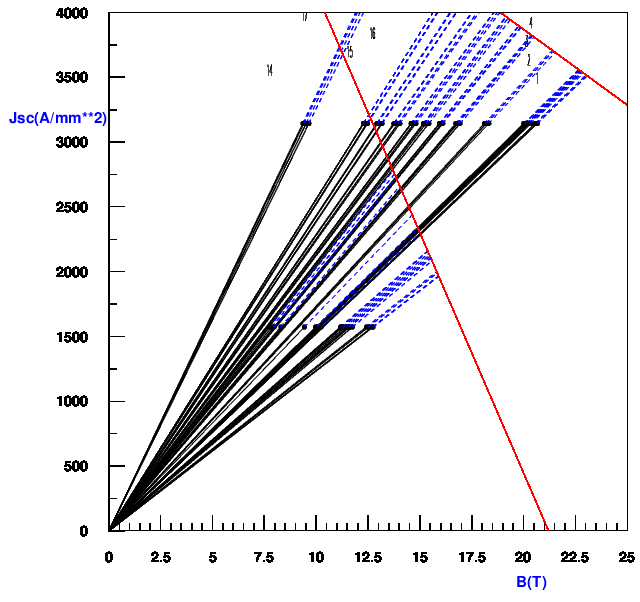 Bi-2212
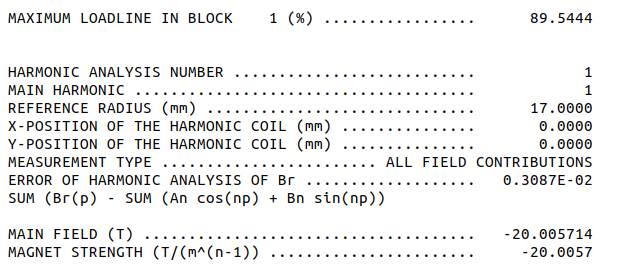 Nb3Sn
Perpendicular forces (blocks)
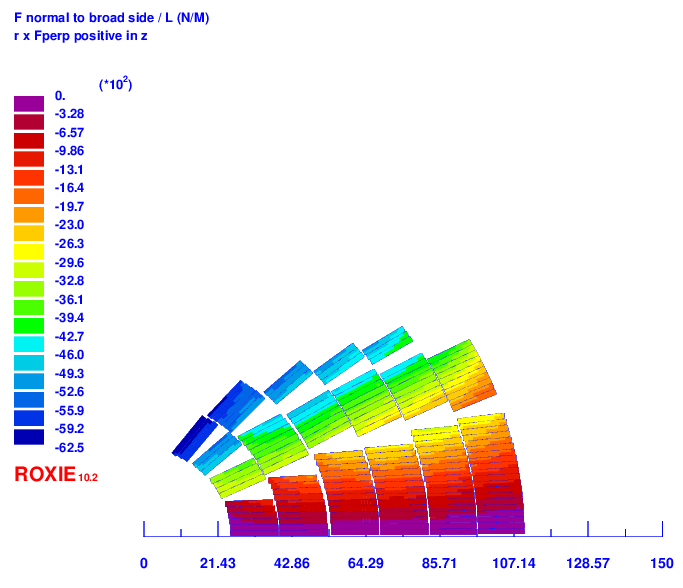 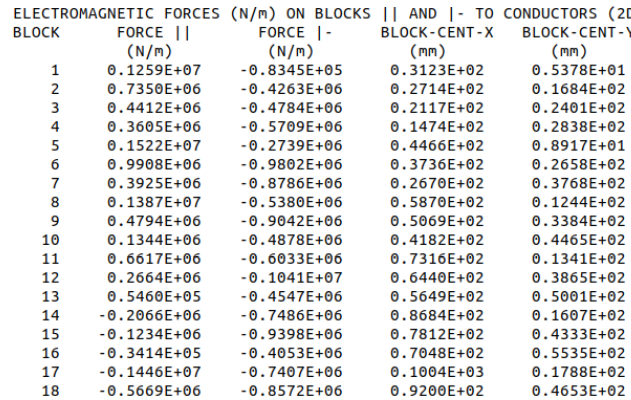 Perpendicular forces (layer)
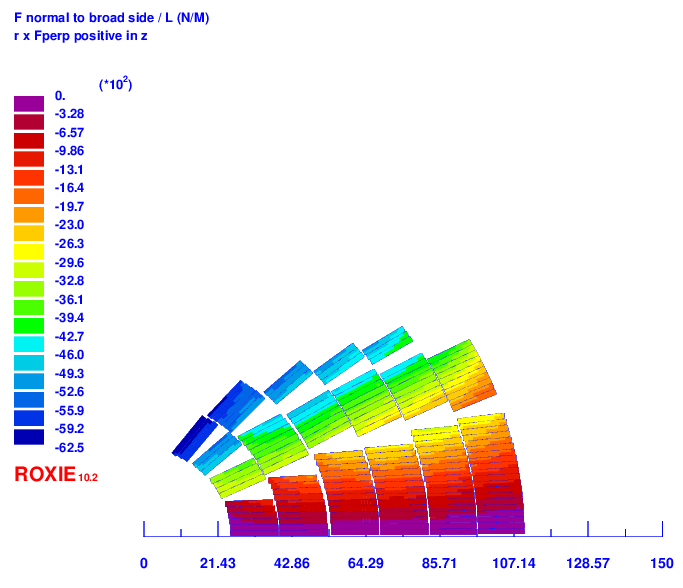 To do
Increase margin (add 2/4 strands in Bi2212?)
Perform field quality optimization
Improve force computation
Computation of quench protection related parameters (inductance, current in stabilizer,...)
Backup
Bi-2212
Nb3Sn